https://www.jadventure.de
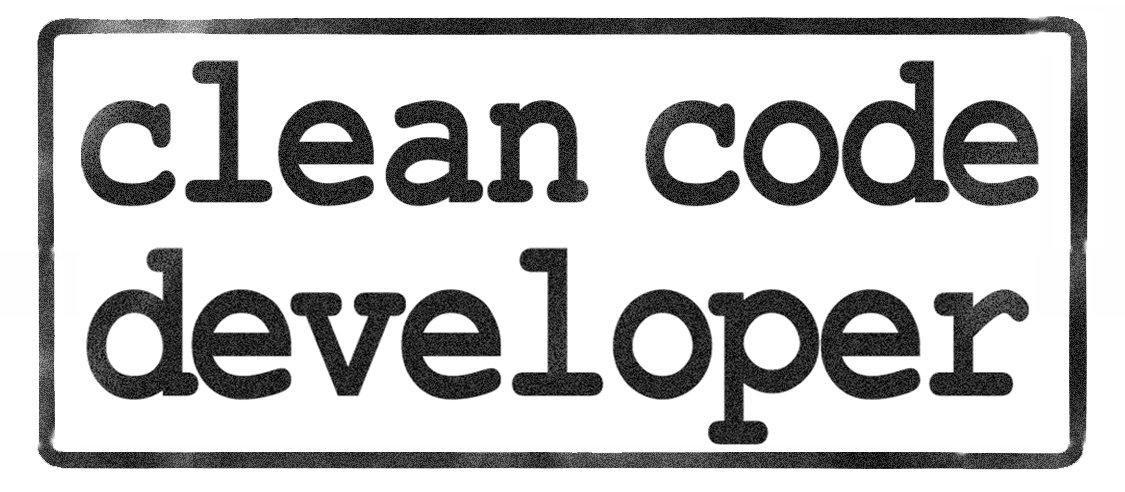 JAdventure
Übersicht Inhalte Lektion 1
Lektion 1
Vorstellung einer einfachen, agilen Arbeitsweise
Vision
Grobe Schritte / Backlog
Unterteilung in Tasks
Implementation
Agiles Vorgehen
Generell Vorgehen in Iterationen, die sich immer wiederholen

Vorstellung Vision
Backlog
Unterteilung der gezogenen Backlog Elemente
Implementation
Vorstellung Ergebnisse
Rückblick auf abgeschlossene Iteration undggf. Anpassung Vorgehen für nächste Iteration
Vorstellung Vision
Dem Team sollte klar sein, wohin die Reise geht.
Wo will man generell hin?
Was sind die Zwischenergebnisse?
Was sind die generellen Zusammenhänge?
Backlog
Sammlung von konkreten Ideen, die umgesetzt werden könnten / sollten
Die Einträge werden bewertet
Was für Abhängigkeiten gibt es zwischen den Elementen?
Wie aufwändig ist die Umsetzung?
Was ist der “Gewinn“ für den „Kunden“?
Ziehen von Elementen
Zur Umsetzung werden Elemente ausgewählt, die das Team in der nächsten Implementationsphase abarbeiten möchte.

Diese Elemente müssen komplett sein:
Beschreibung wurde verstanden
Abnahmekriterien wurden definiert
Erstellung Taskliste
Das Team erstellt dann eine Aufstellung aller notwendigen Tasks.
Diese sind in der Regel kurz und sollten maximal einen halben Tag bis zu einem ganzen Tag dauern. Maximal 2 Tage.
In der Regel Verwaltung in einem Tool, das dann auch tägliche Auswertungen erzeugt
Implementation
Nun kann die Implementation erfolgen. Dazu arbeitet das Team die Tasks ab.
Regelmäßige kurze Meetings für aktuellen Status („daily“ oder „daily Standup“ – Schema: „Was habe ich gestern getan? Was mache ich heute? Ggf: Was hindert mich an der Arbeit?)
Vorstellung Ergebnisse
Meist nach einer festen Zeitspanne ist die Implementation vorbei und die Ergebnisse werden vorgestellt: Was ist alles fertig geworden?

Ggf. ist nicht alles fertig geworden. Das ist ok!
Lernen für die Zukunft, nächste Iteration besser planen!
Ziel ist eine Transparenz. Temas müssen gerade am Anfang ggf. selbst erst lernen, wie viel sie sich zutrauen können!
Rückblick / Anpassung Prozess
Ein Team sollte nach jeder Iteration zusammen überlegen, was
Ist gut gelaufen (und sollte ggf. intensiviert werden)?
Was ist schlecht gelaufen (und sollte ggf. angepasst werden)?

Ziel ist ein effektives Team, das gute Leistungen bringen kann und das seine Leistungen richtig einschätzen kann.
Vielen Dank!
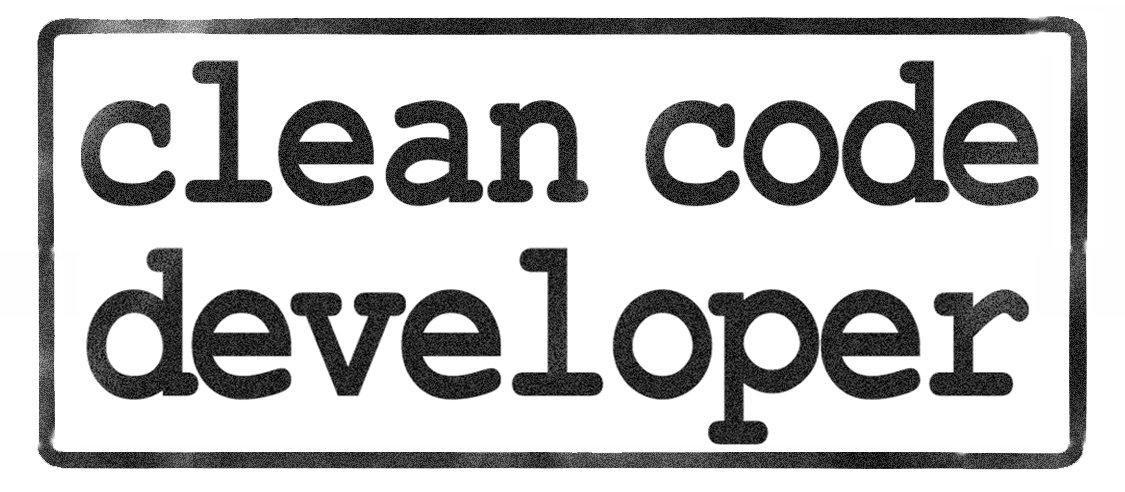 Konrad Neitzel   <konrad@kneitzel.de>